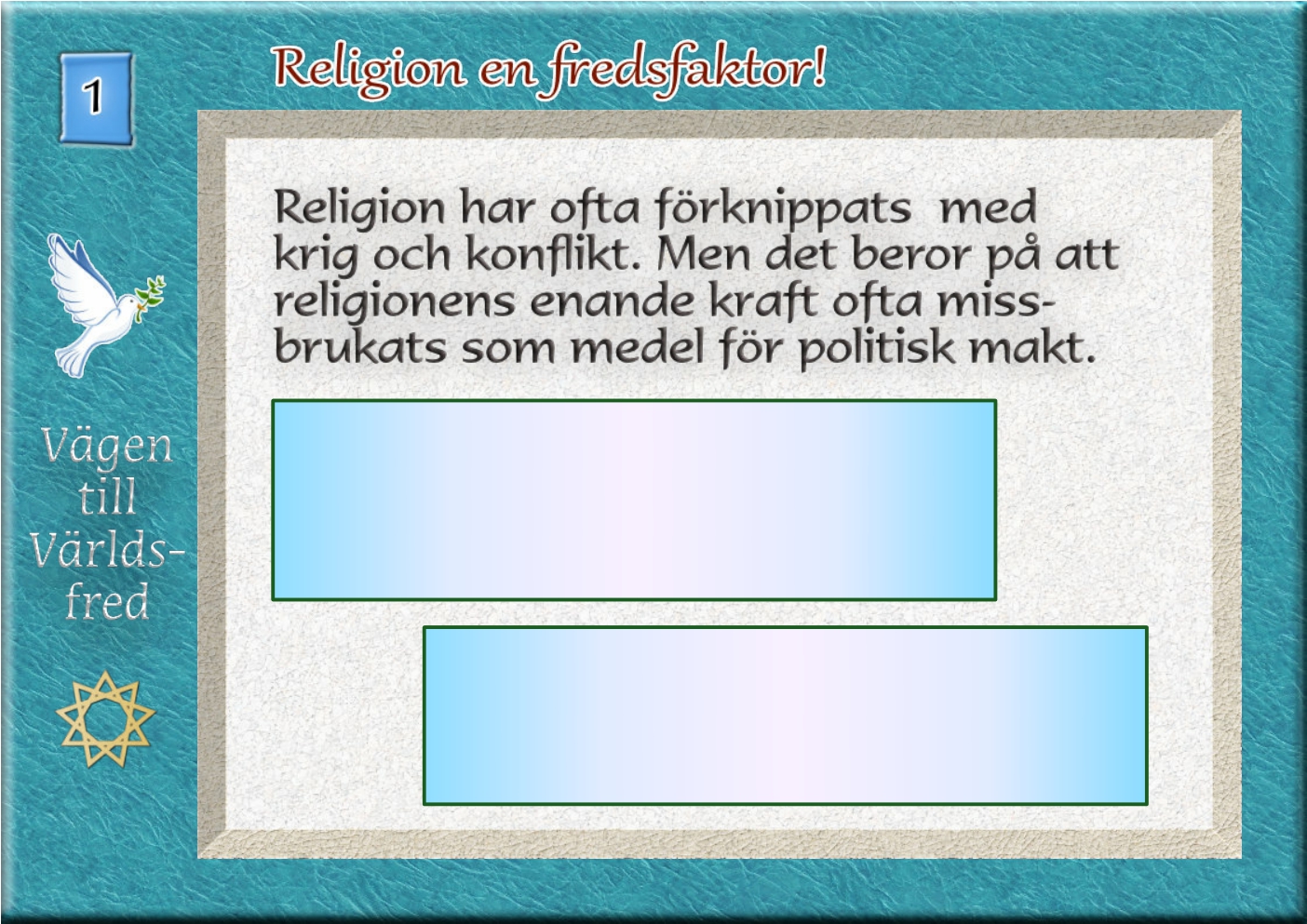 "Sann religion känns igen genom dess frukter – förmågan att … främja fred och välstånd."	– Universella Rättvisans Hus






"Religionen är det mäktigaste av alla medel för upprättande av ordning i världen."
– Bahá’u’lláh
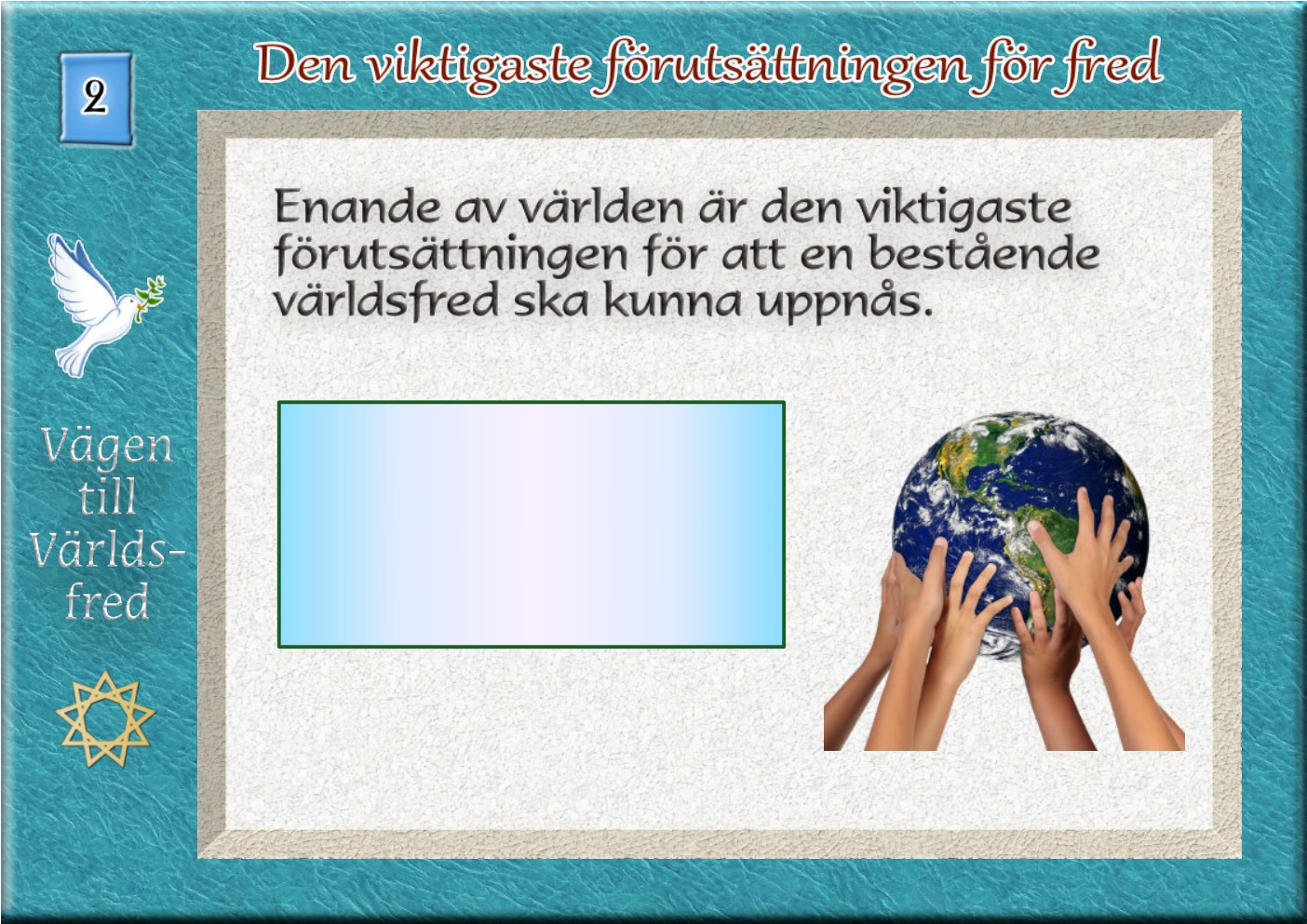 "Mänsklighetens välbefinnande, dess fred och säkerhet är ouppnåeliga såvida icke dess enighet är fast grundad"
– Bahá’u’lláh
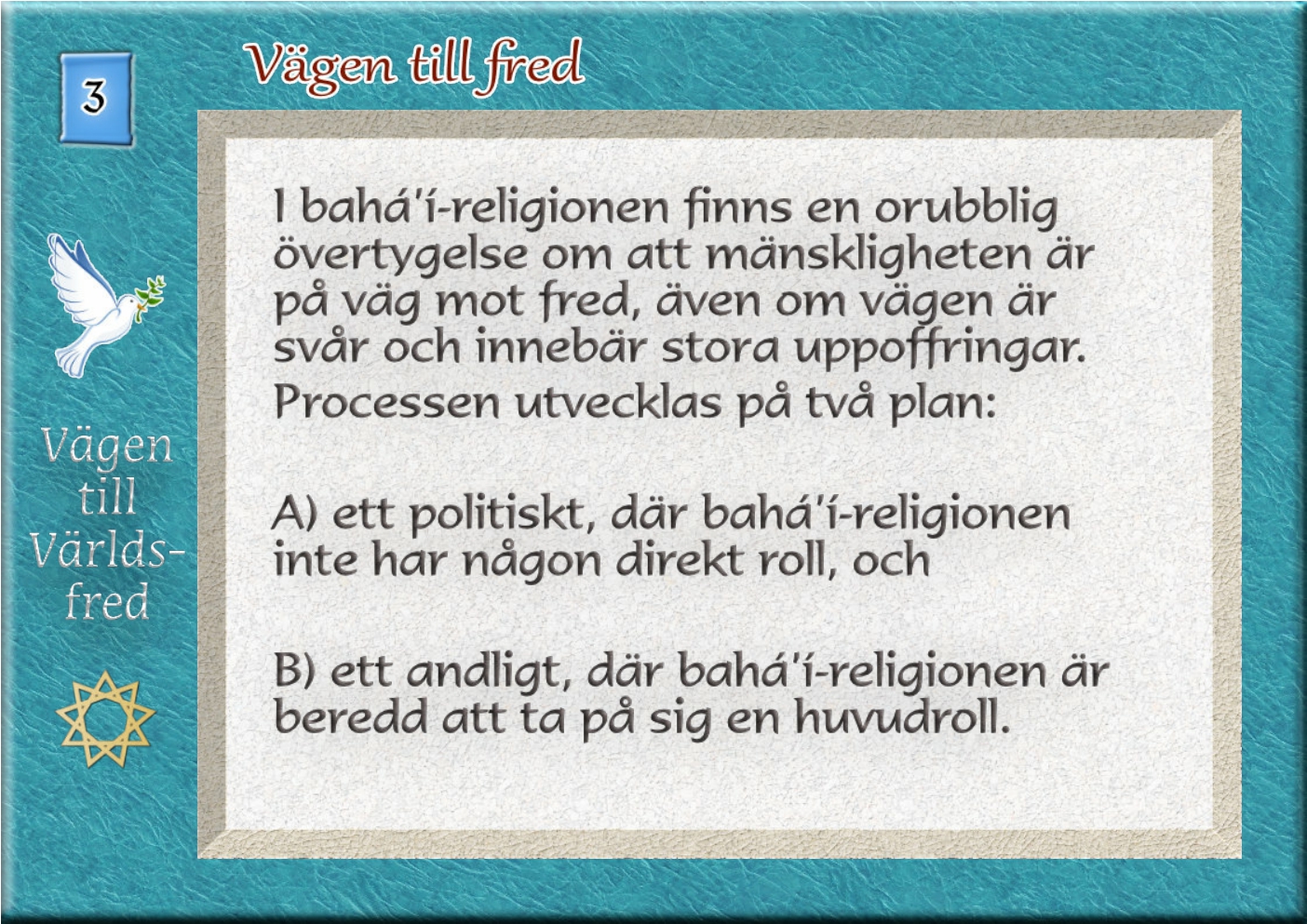 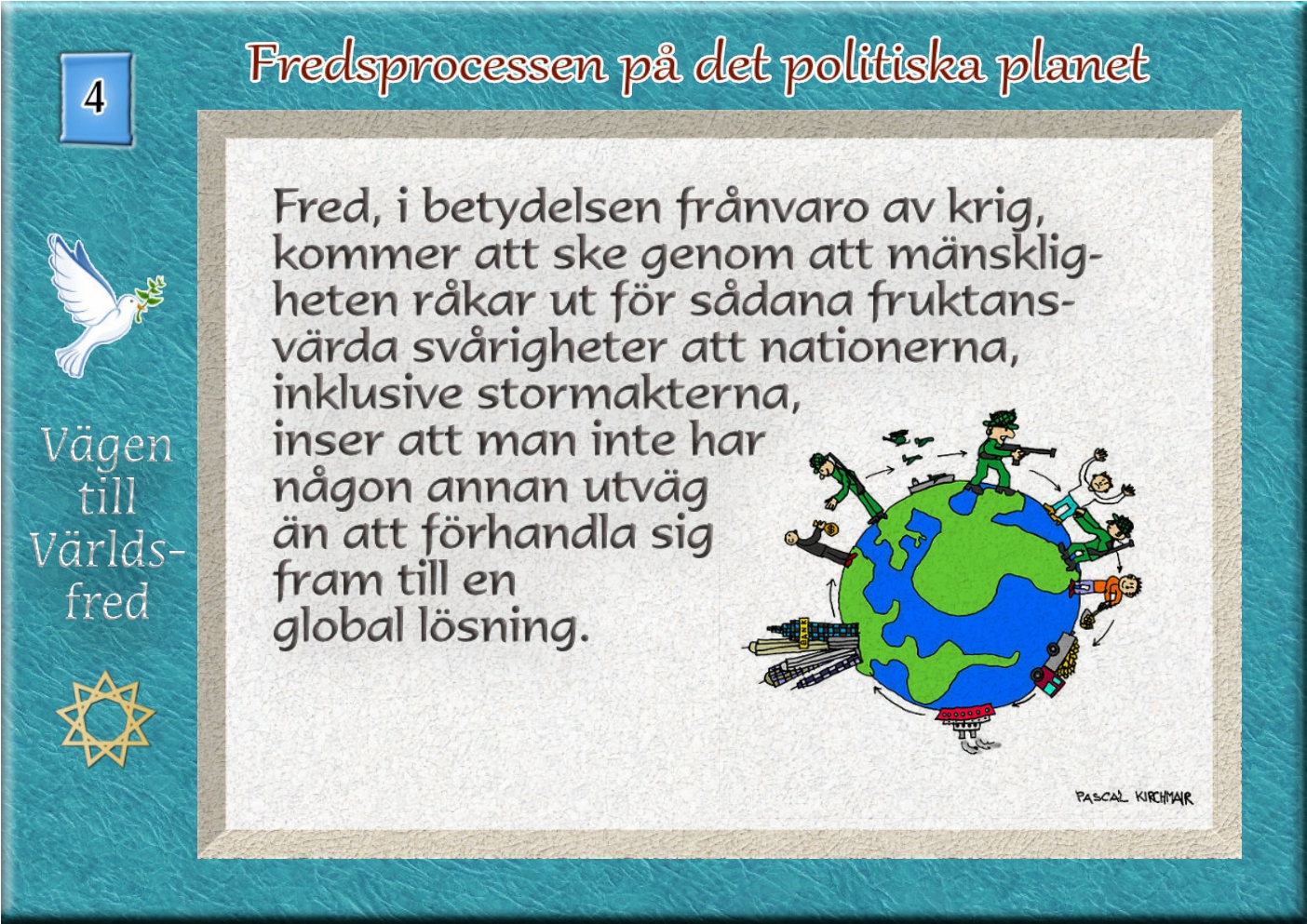 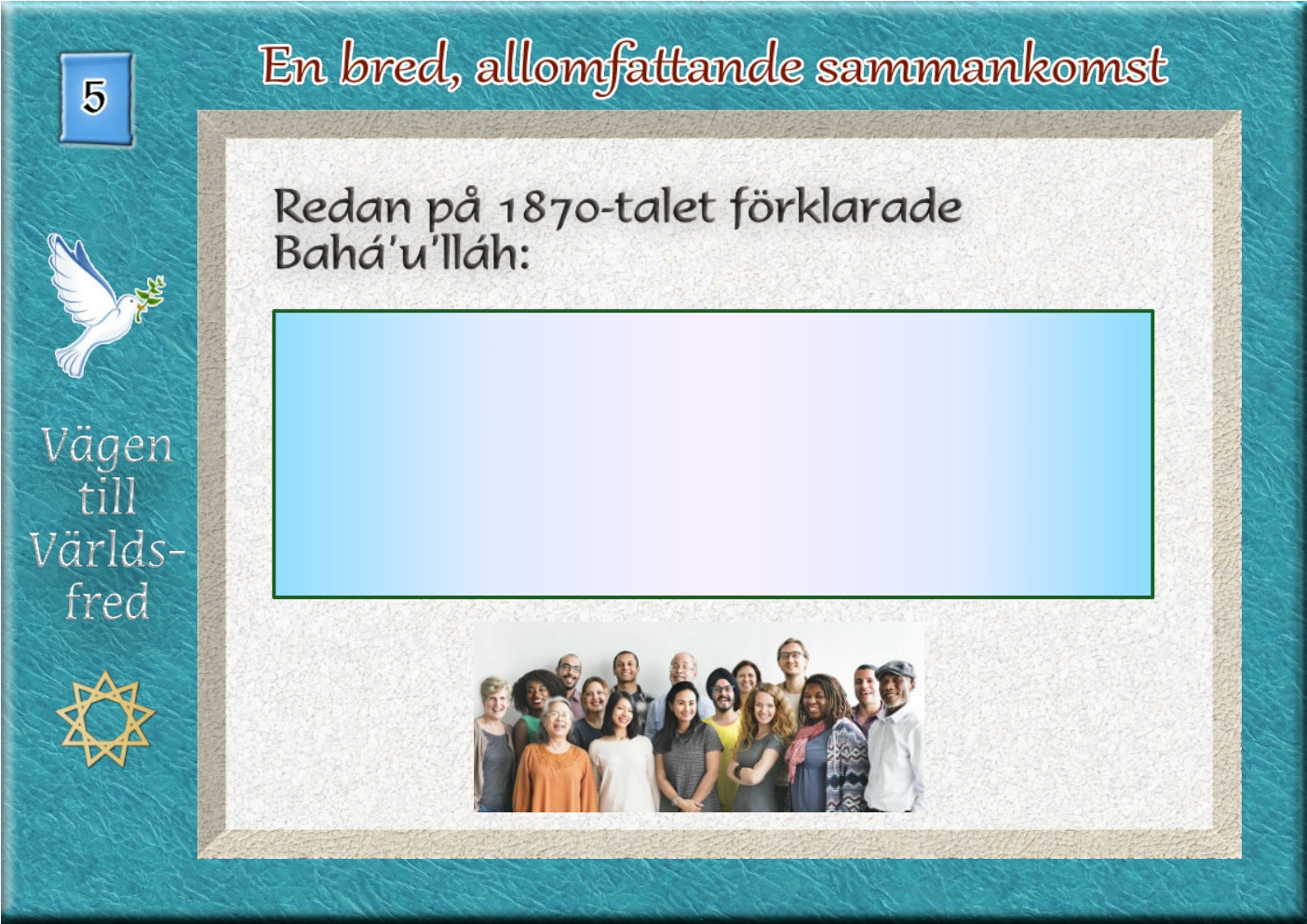 "Den tid måste komma då den tvingande nödvändigheten av att hålla en bred, allomfattande sammankomst av människor kommer att allmänt inses. Världens härskare och konungar måste bevista den och måste...överväga de vägar och medel som kan lägga grunden för världens Stora fred bland människorna."
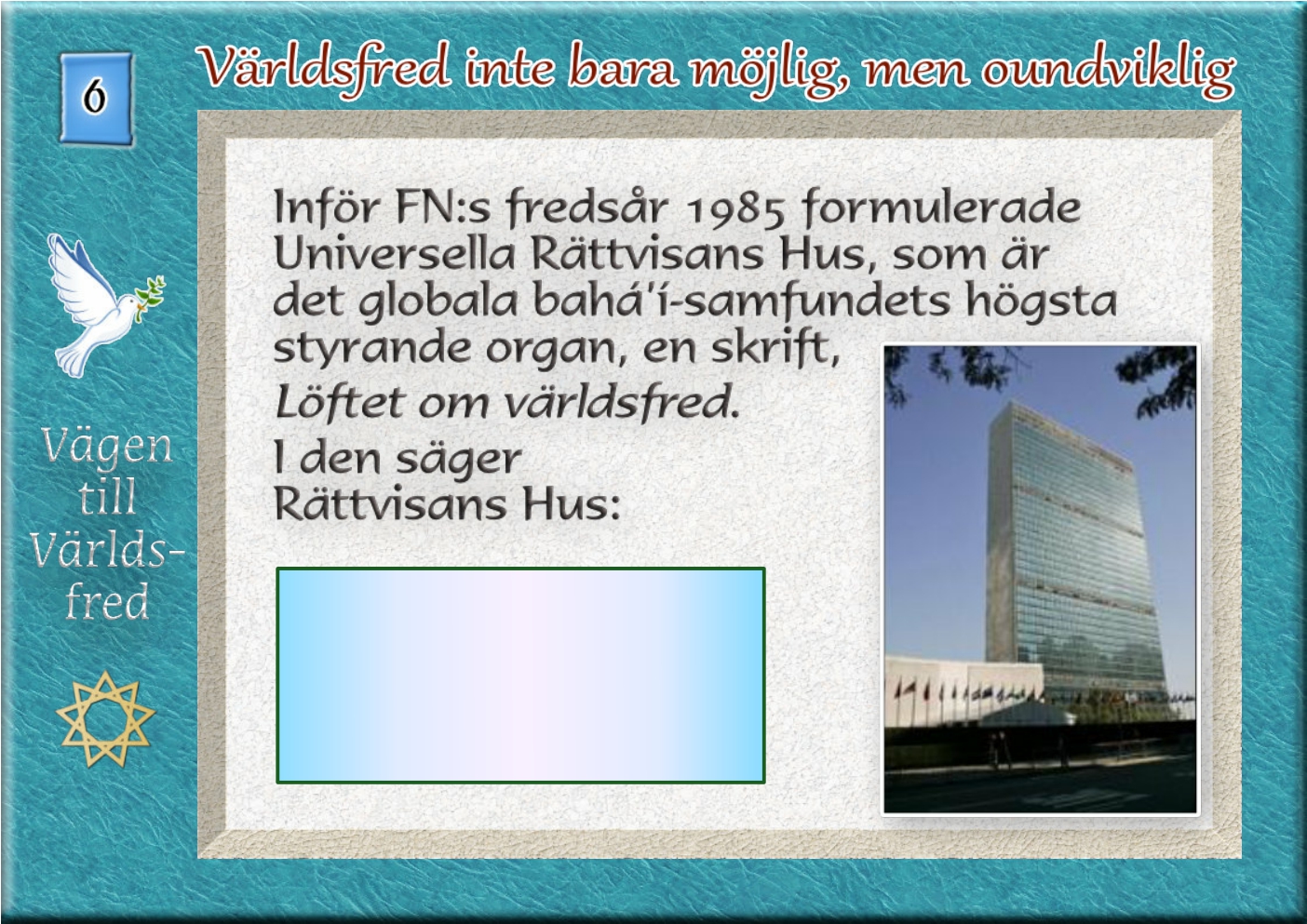 ”Världsfred är inte bara möjlig utan också oundviklig. Den är nästa steg i vår planets utveckling…”
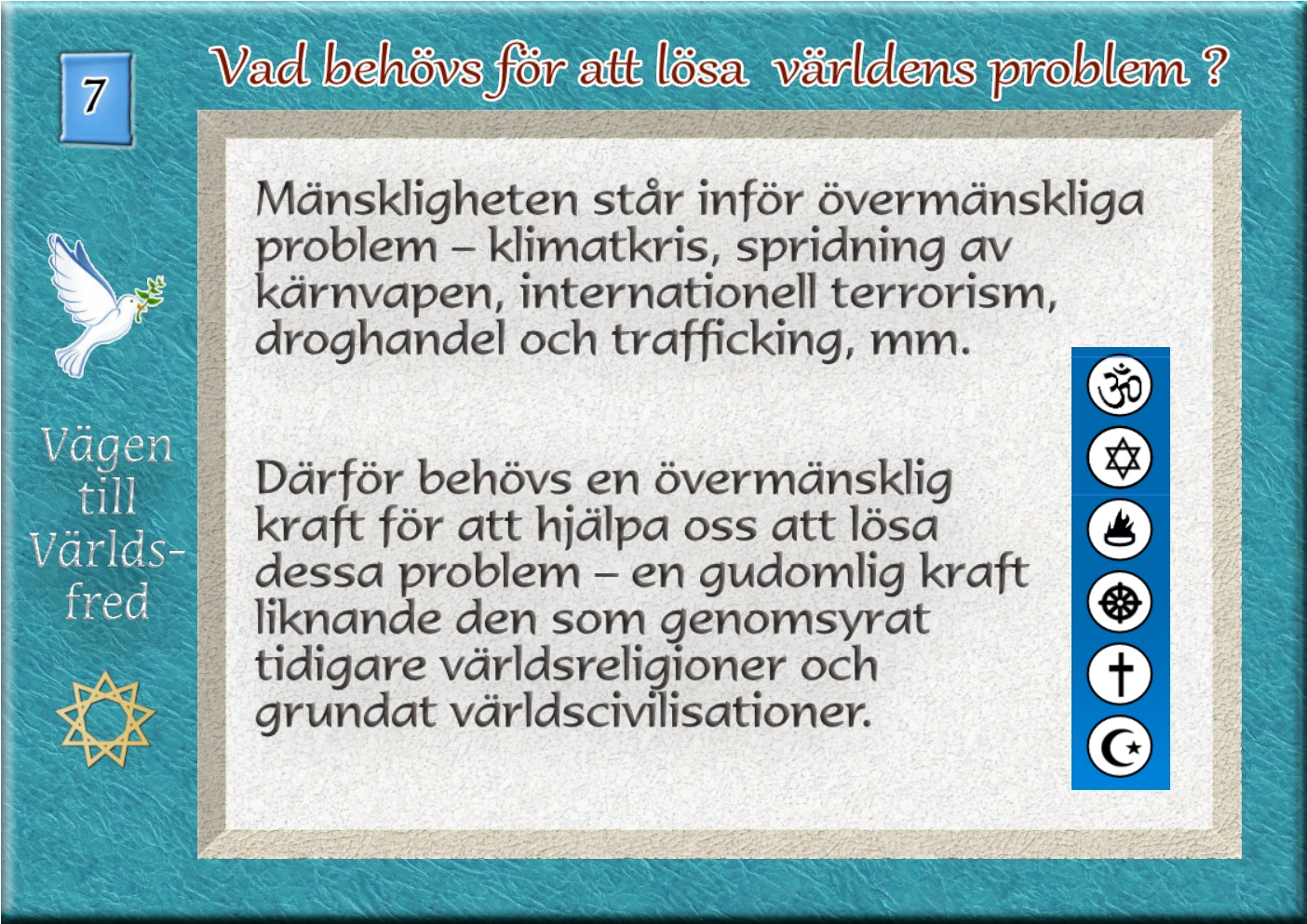 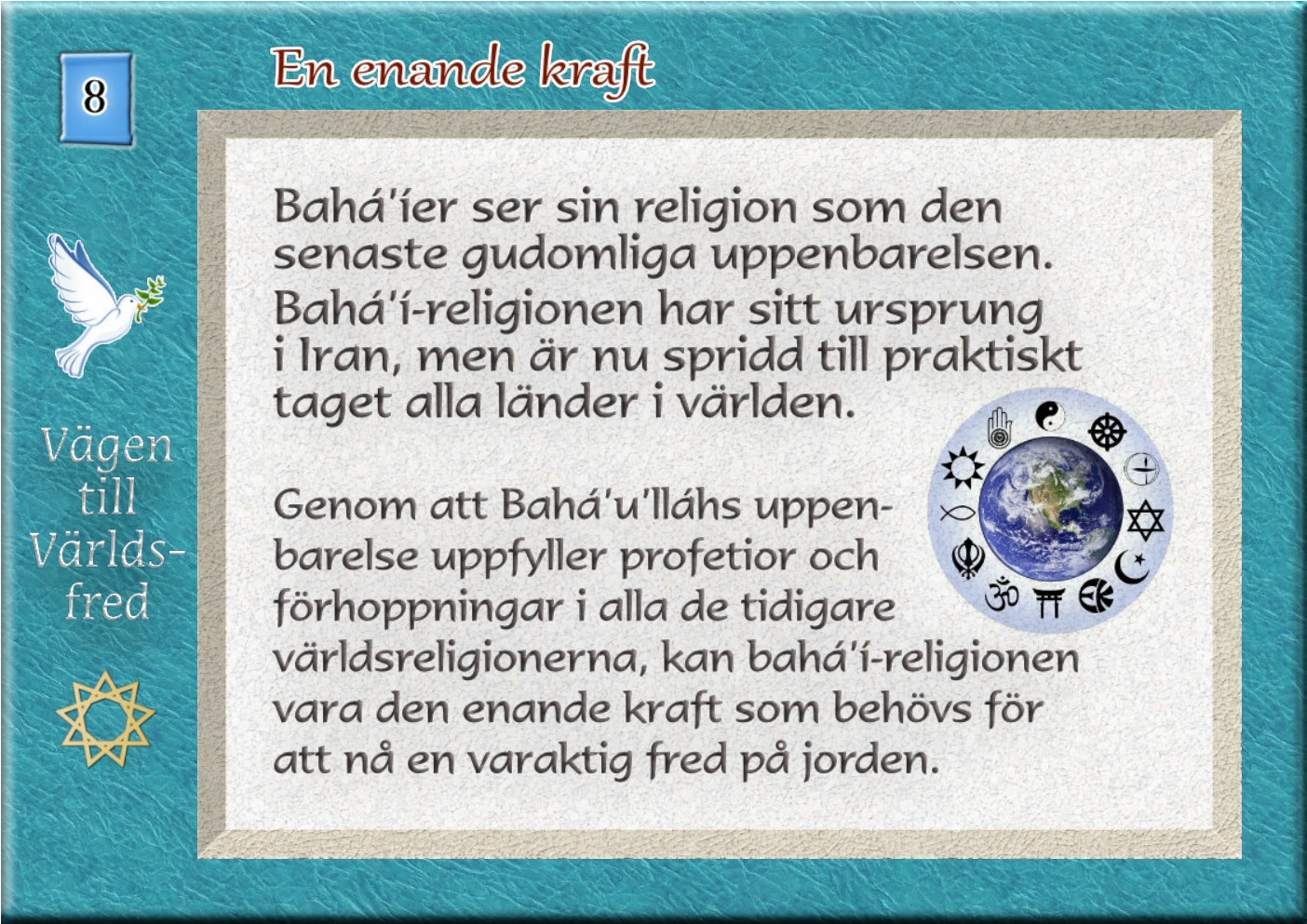 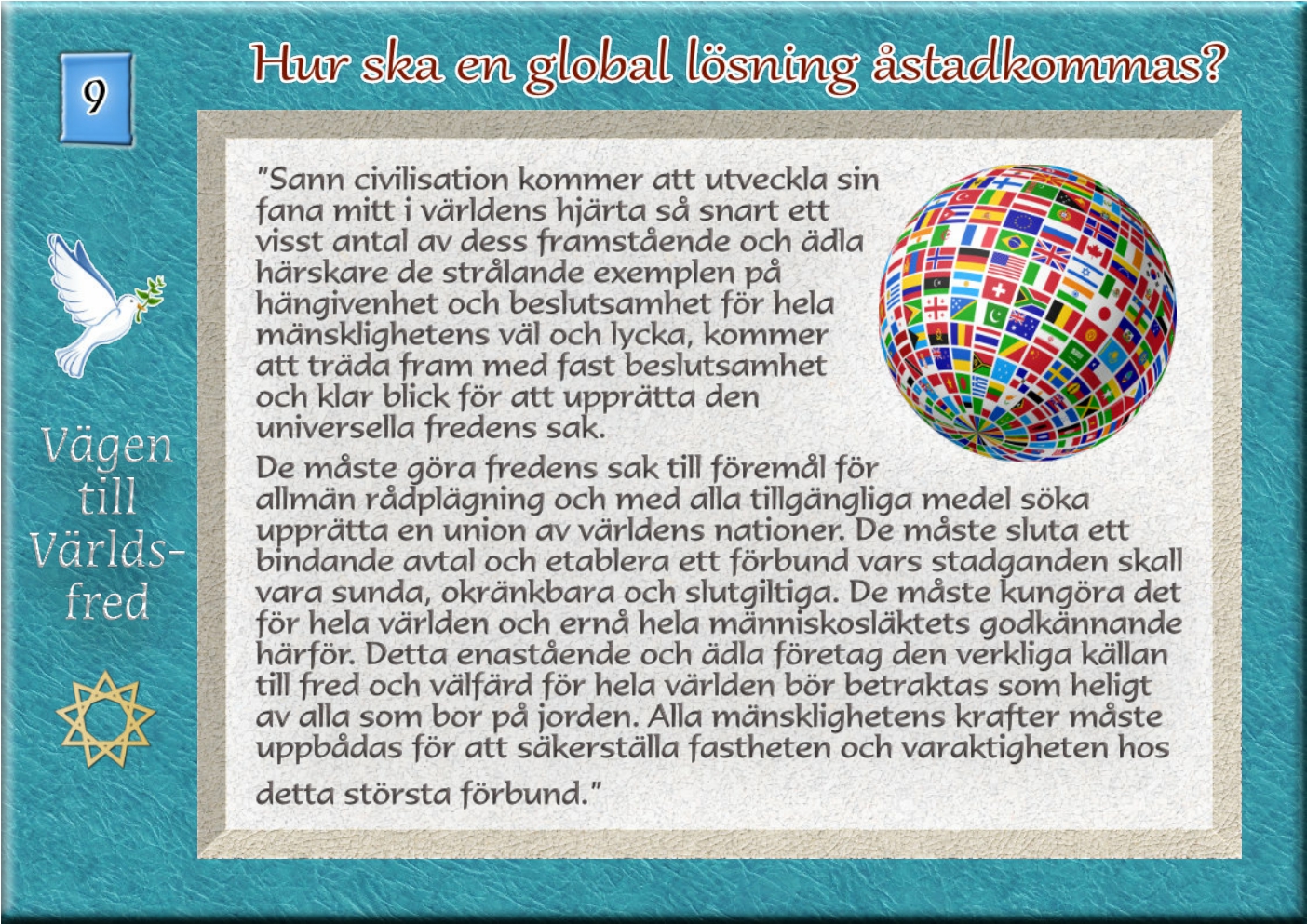 ‘– Abdu’l-Bahá
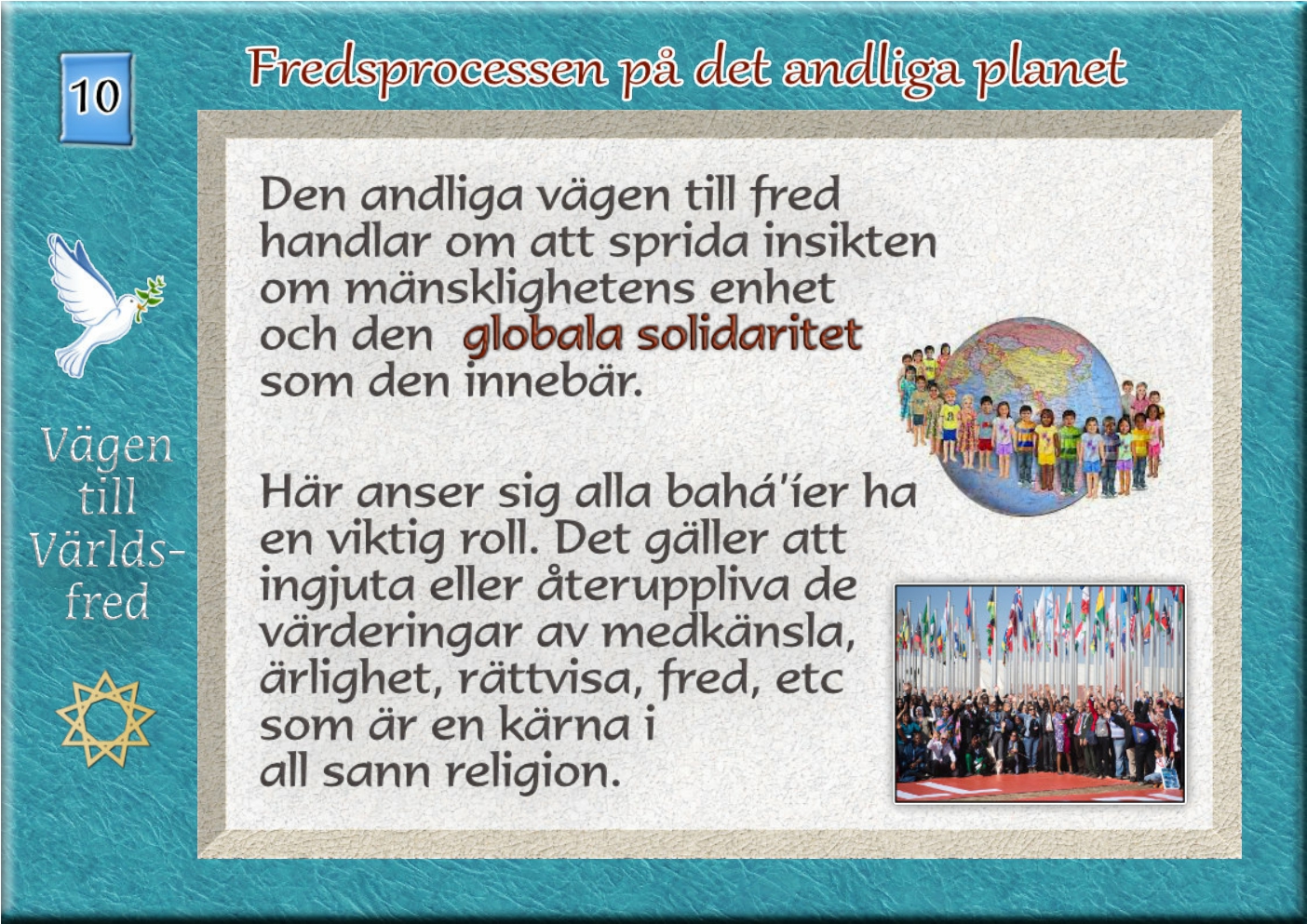 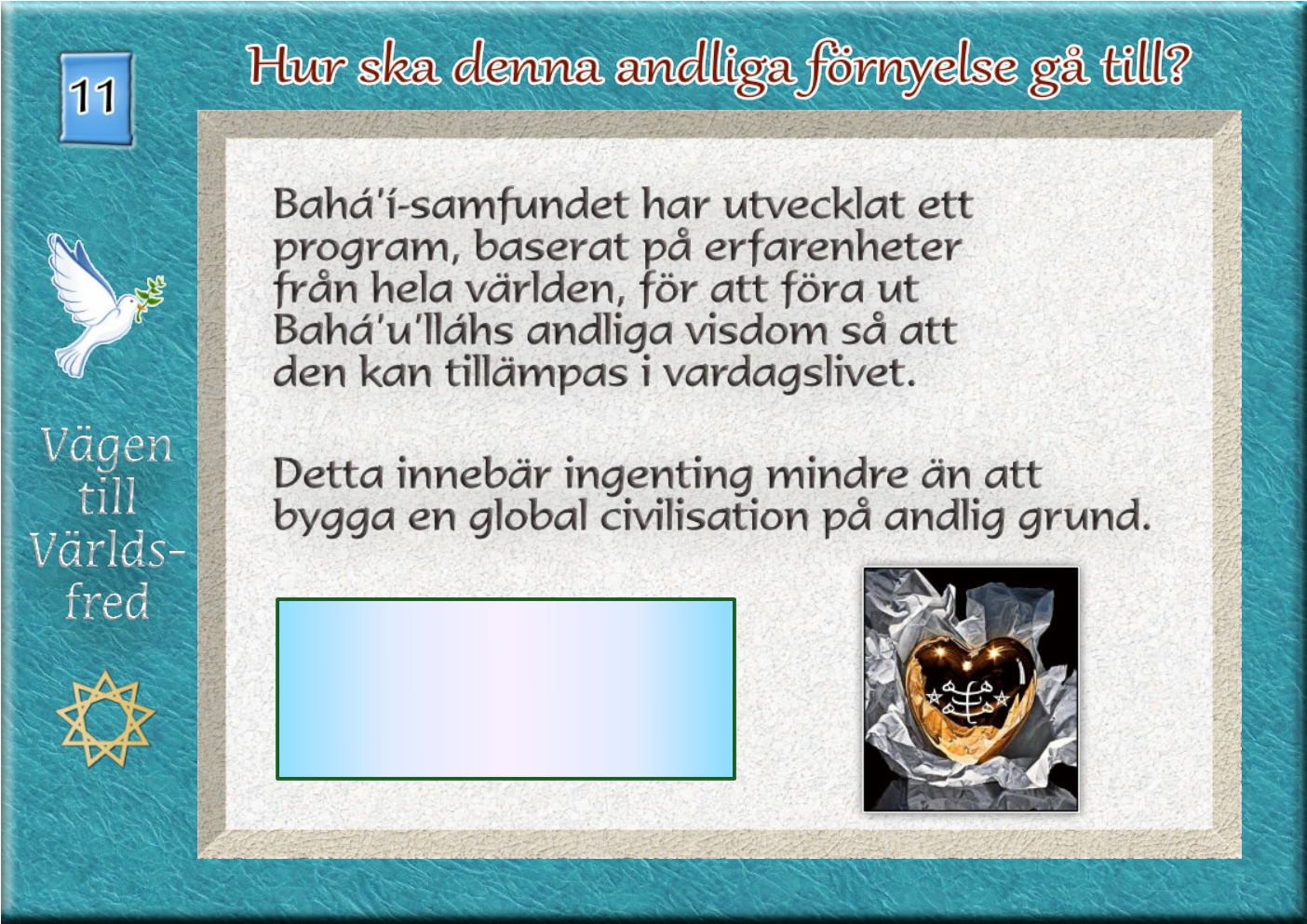 ”Allamänniskorharskapats förattbäraframenständigt framåtskridandecivilisation,”
– Bahá’u’lláh
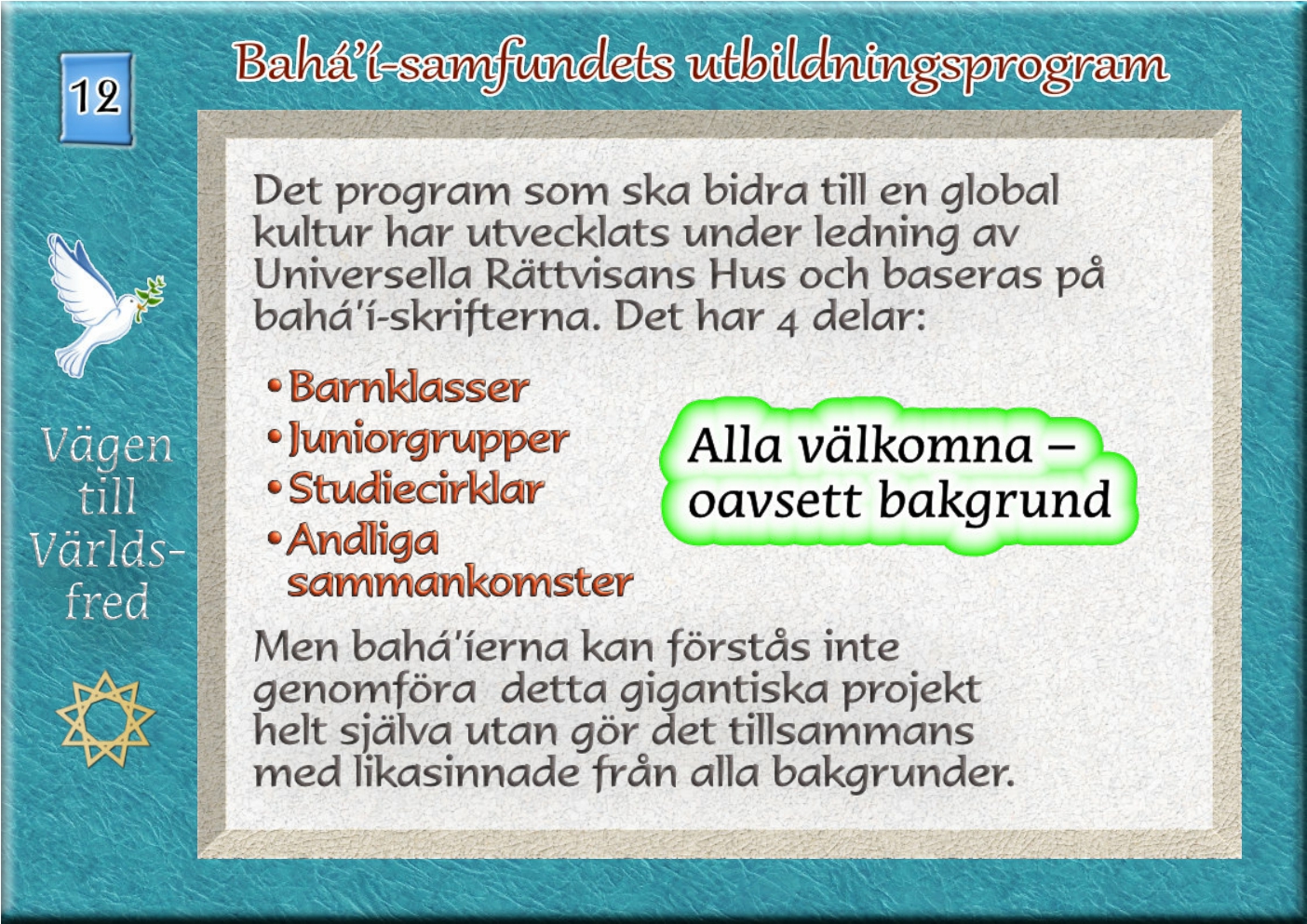 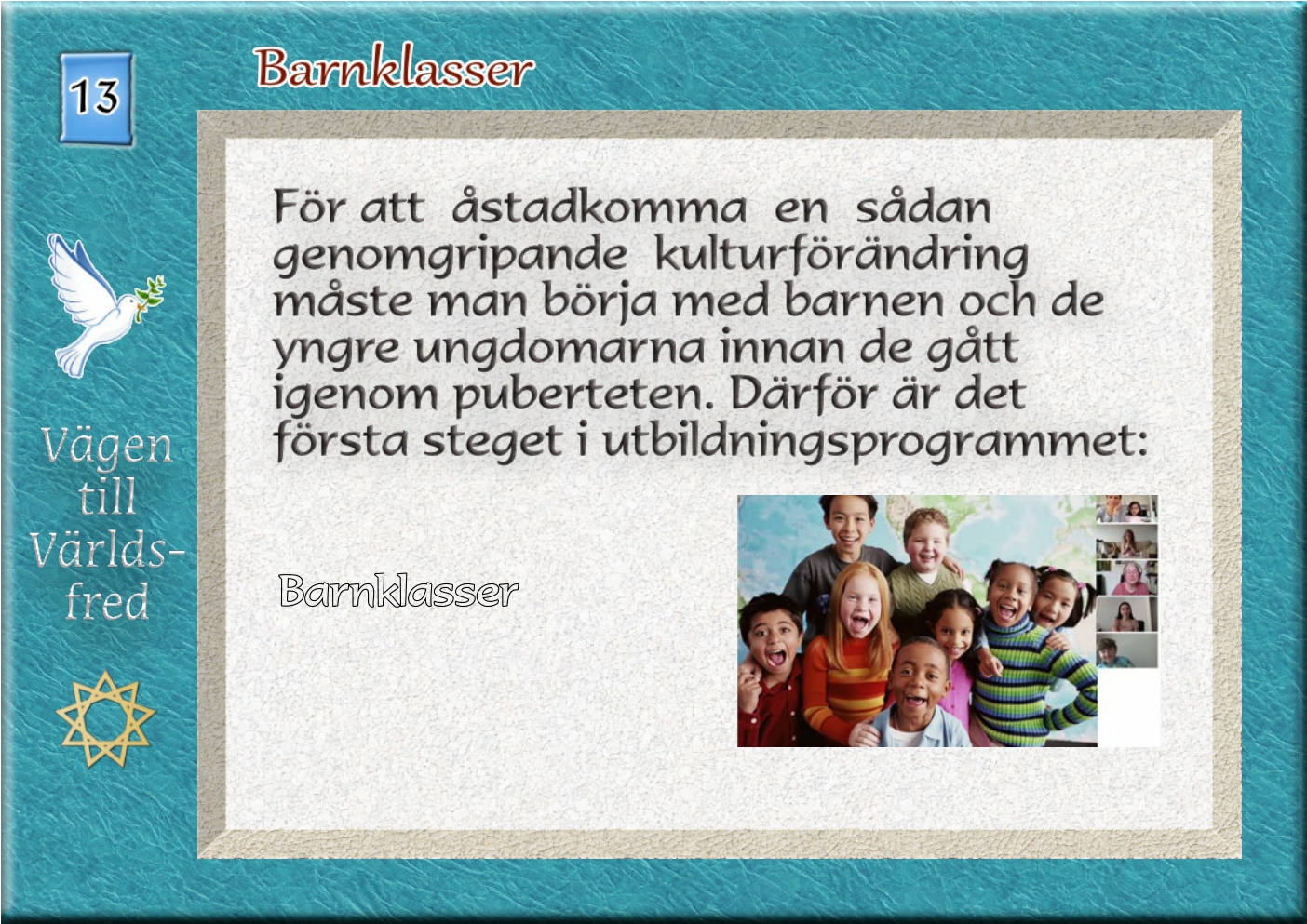 Barnklasser

Material för 5 – 11 åringar: Utveckling av goda egenskaper
Pärlornas barnklass
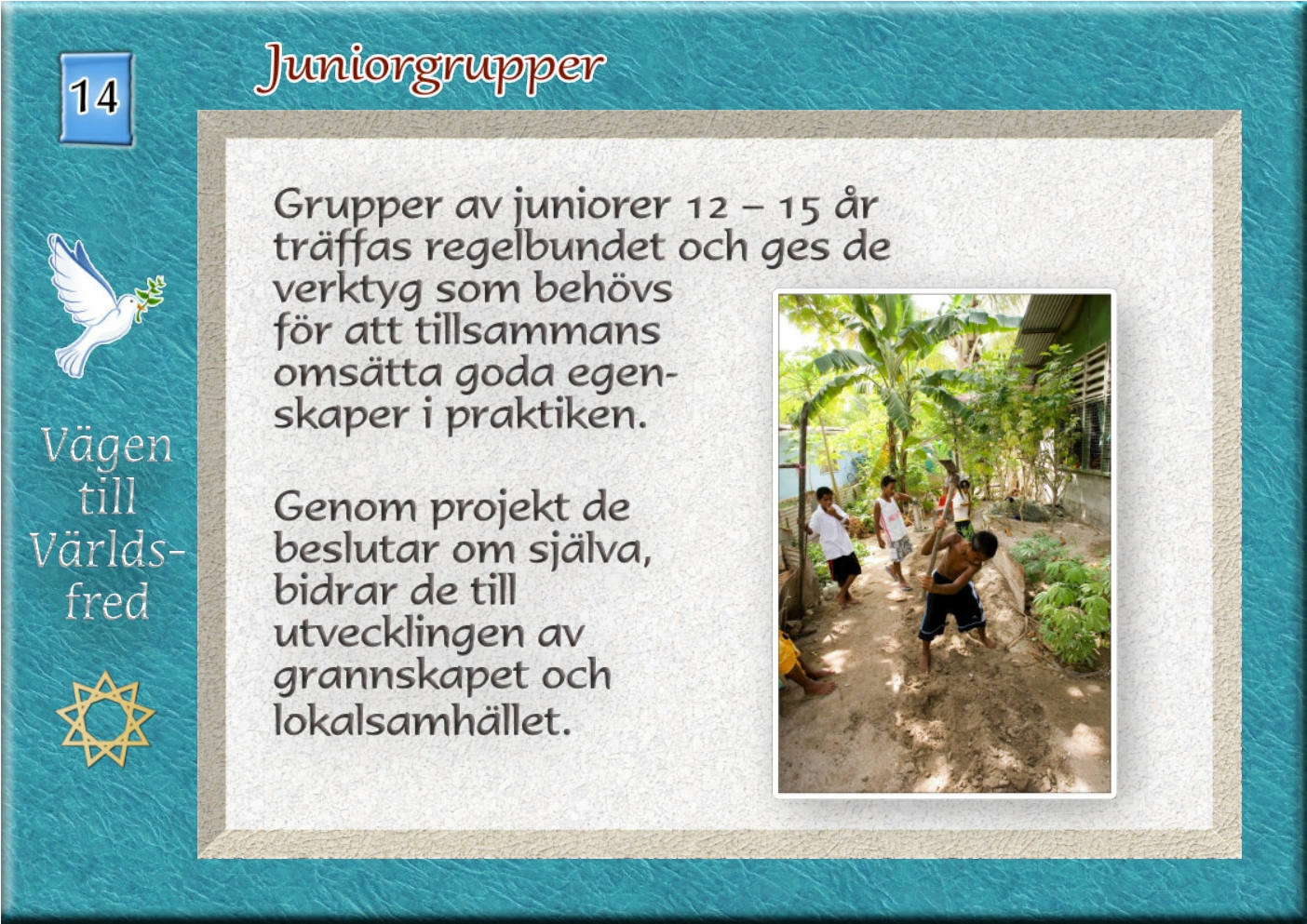 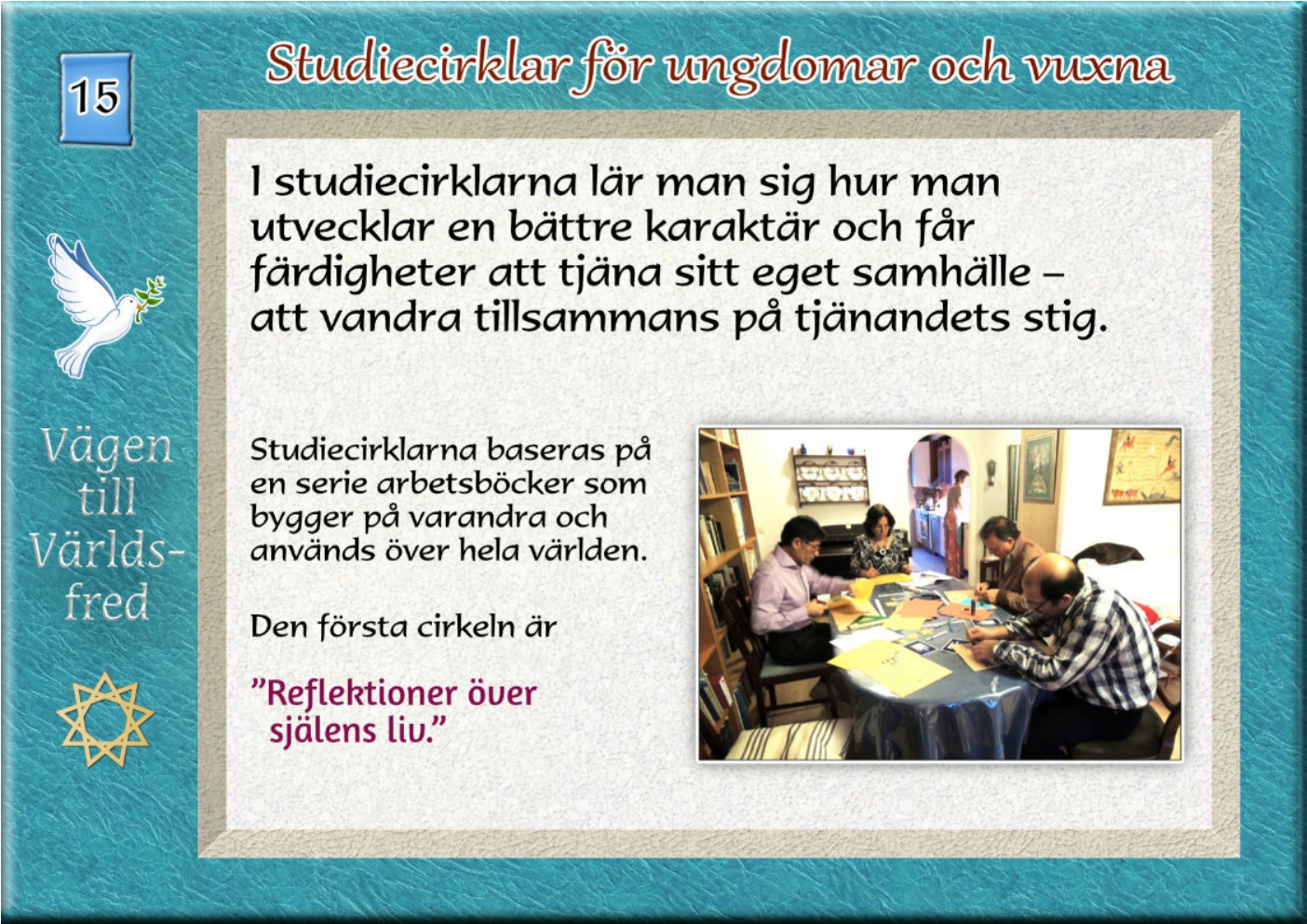 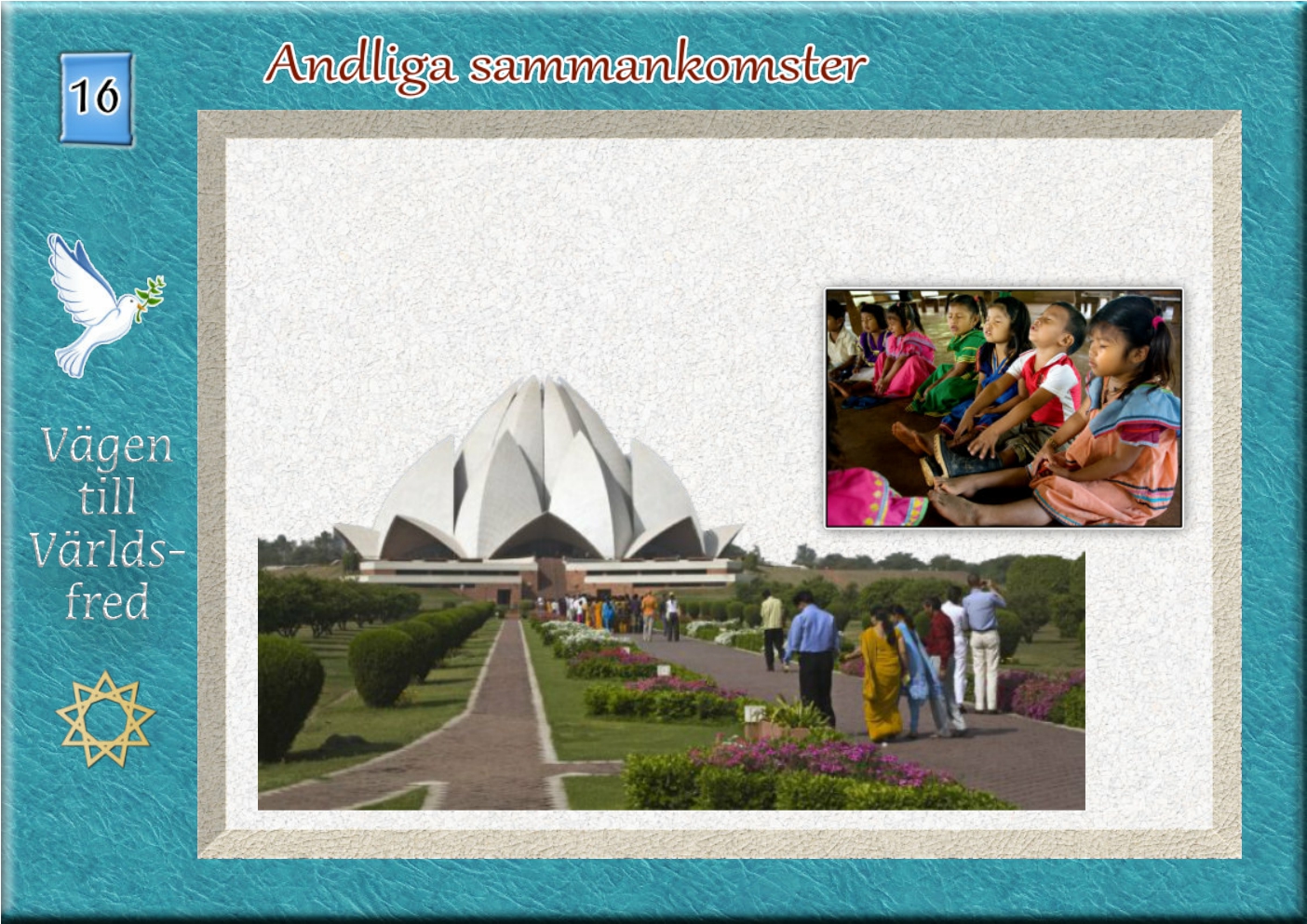 En andlig atmosfär är viktig för att stärka gemenskapen och stödja varandra i vandringen på tjänandets stig.